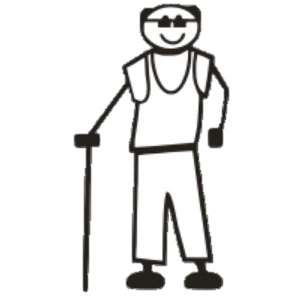 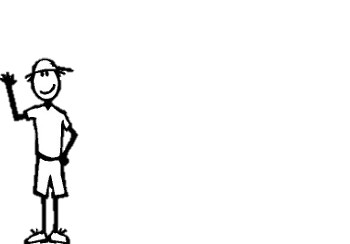 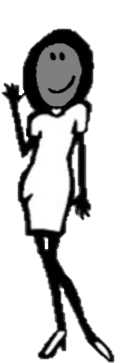 Help develop intergenerational relationships
Ask a child about their weekend sports/activity
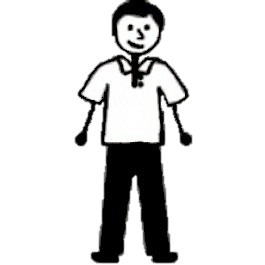 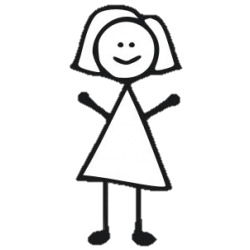 Ask an adult about the best advice their parents gave them
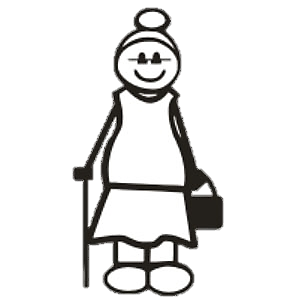 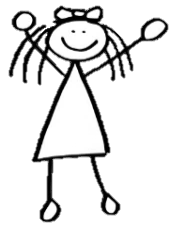 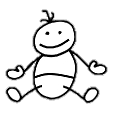 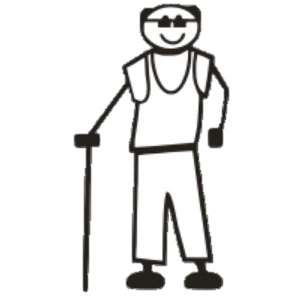 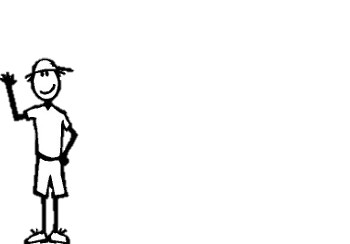 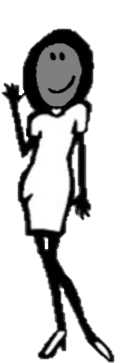 Help develop intergenerational relationships
Ask a child about a school project they have completed recently
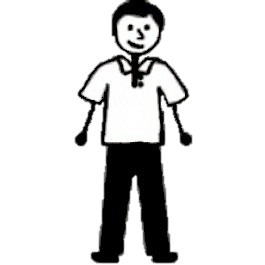 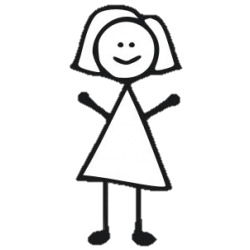 Ask an adult about the best place they’ve visited
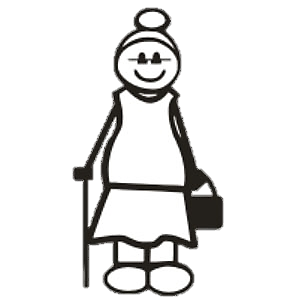 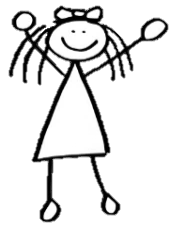 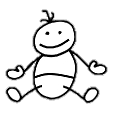 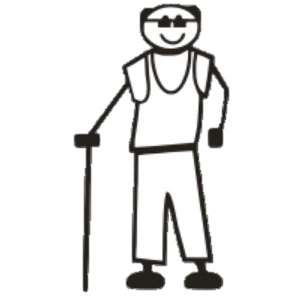 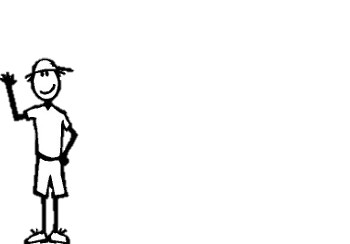 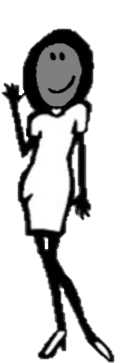 Help develop intergenerational relationships
Ask a child about their favourite computer game
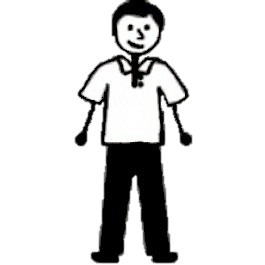 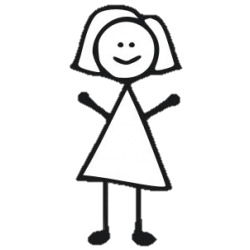 Ask an adult about what they do all day
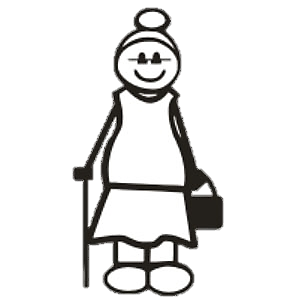 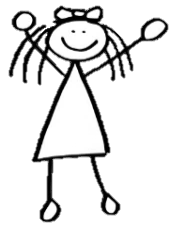 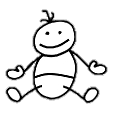 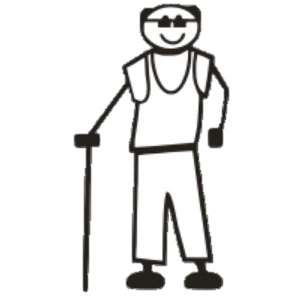 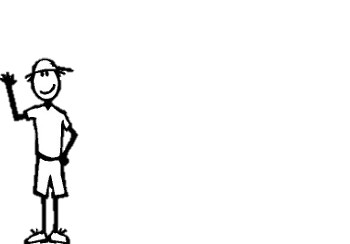 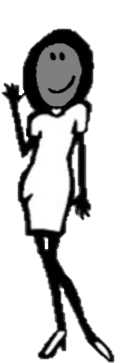 Help develop intergenerational relationships
Share with someone from another generation what you like doing on holiday
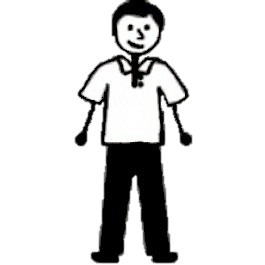 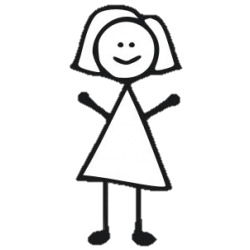 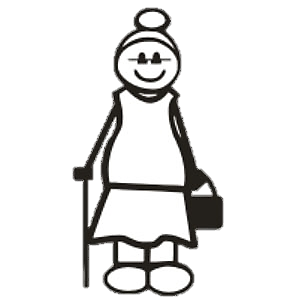 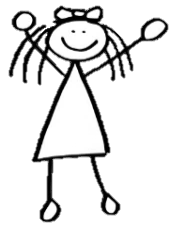 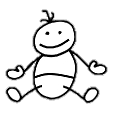